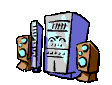 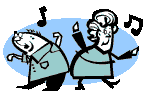 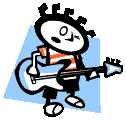 PART IIs Music Poetry?
Looking at lyrics in popular music
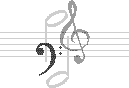 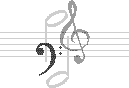 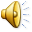 Coldplay’-Viva La Vida
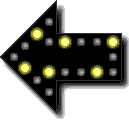 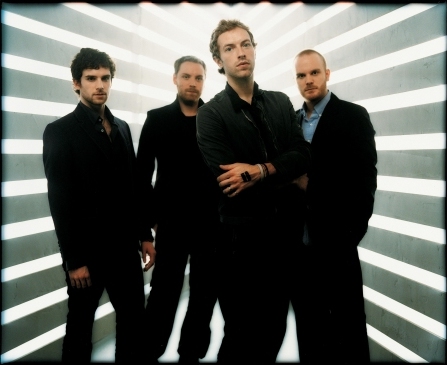 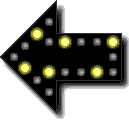 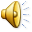 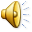 The Lyrics to    Viva la Vida
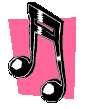 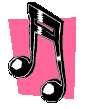 I used to rule the worldSeas would rise when I gave the wordNow in the morning I sleep aloneSweep the streets I used to own
I used to roll the diceFeel the fear in my enemies eyesListen as the crowd would sing"Now the old king is dead! Long live the King!"
One minute I held the keyNext the walls were closed on meAnd I discovered that my castles standUpon pillars of salt and pillars of sand
I hear Jerusalem bells are ringingRoman Calvary choirs are singingBe my mirror my sword and shieldMy missionaries in a foreign fieldFor some reason I can’t explainOnce you know there was never, never an honest wordThat was when I ruled the world
It was the wicked and wild windBlew down the doors to let me inShattered windows and the sound of drums 
People could not believe what I'd becomeRevolutionaries waitFor my head on a silver plateJust a puppet on a lonely stringOh who would ever want to be King?
I hear Jerusalem bells are ringingRoman Calvary choirs are singingBe my mirror my sword and shieldMy missionaries in a foreign fieldFor some reason I can’t explainI know Saint Peter won't call my nameNever an honest wordAnd that was when I ruled the world (Repeat)
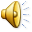 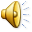 Biblical allusion
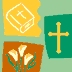 The Bible is a powerful and influential book. Many of the worlds greatest authors, Christian or not, have recognized the Bible in their writings by using biblical allusions, or references. In fact, it is one of the common sources for literary allusions. Poems, novels, short stories, essays, and plays written by a myriad of writers include references, both direct and subtle, to the Bible.
But, allusions are only significant when you recognize them and their meaning. Let’s see if we can find some!
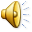 “Seas would rise when I gave the word”
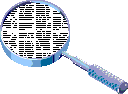 Exodus 14:21 And Moses stretched out his hand over the sea; and the LORD caused the sea to go back by a strong east wind all the night, and made the sea dry land, and the waters were divided.
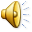 “Sweep the streets I used to own.”
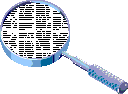 From the words of Martin Luther King, Jr., "If a man is called to be a street sweeper, he should sweep streets even as Michelangelo painted or as Beethoven composed music. He should sweep streets so well that all the host of heaven and earth will pause and say, here lived a great street sweeper who did his job well."
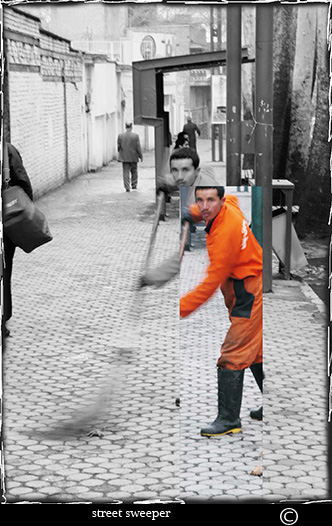 [Speaker Notes: http://www.worldsweeper.com/History/index.html]
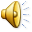 “The old king is dead. Long live the king!”
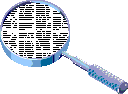 "The King is dead. Long live the King!” is a traditional proclamation made following the succession of a new monarch in various countries, such as the United Kingdom, Canada and others.
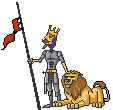 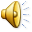 “Upon pillars of salt and pillars of sand.”
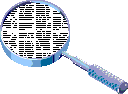 In a very familiar parable, Jesus tells the story of two home builders. One built a house on sand, the other on rock. The house on the rock withstood the weather. The one that built on sand did not fare so well: “The rain fell, and the floods came, and the winds blew, and they beat upon that house, and it fell, and great was the fall thereof” (Matthew 7:24-29).
Gen. 19:23 "the LORD rained upon Sodom and upon Gomorrah brimstone and fire from the LORD out of heaven; (25) And he overthrew those cities, and all the plain, and all the inhabitants of the cities, and that which grew upon the ground. (26) But his wife looked back from behind him, and she became a pillar of salt."
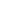 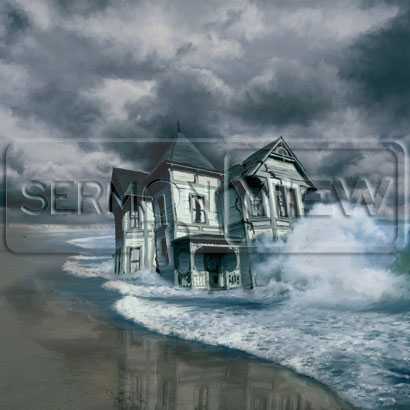 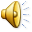 “I hear Jerusalem bells are ringing.”
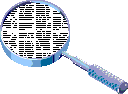 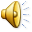 “Revolutionaries wait for my head on a silver plate”
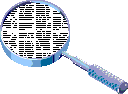 Matthew 14:6-8 
 6 On Herod's birthday the daughter of Herodias danced for Herod and his guests. She pleased Herod very much. 7 So he promised with an oath to give her anything she asked for. 8 Her mother told her what to say. So the girl said to Herod, "Give me the head of John the Baptist on a big plate."
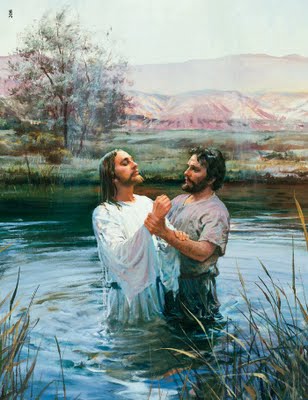 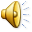 “I know St. Peter won’t call my name”
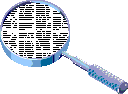 A leader in the early Christian church. Roman Catholic tradition states
that he was the first pope and thus holds the keys to heaven. In popular culture he is often depicted as a man who stands at the pearly gates of heaven's main entrance, acting as a sort of hotel-style doorman/ bouncer who personally interviews prospective entrants into Heaven.
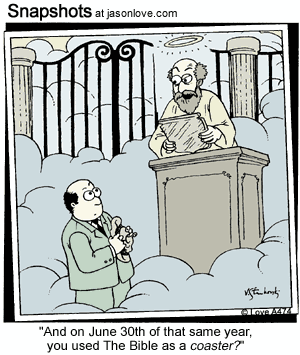 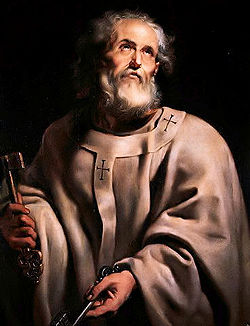 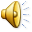 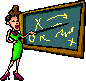 Let’s review!!
-I used to rule the world
-I almost had supernatural power.
-Now in the morning I sleep alone.
-I have to serve others. 
-I used to take chances.
-People were frightened of me.
-People proclaimed me as king when I took    over the old king’s position.
-I used to be in charge.
-Then everything crumbled around me.
-Everything I had built and achieved  was destroyed.
-Now I am turning towards spiritual help.
-I need strength and protection.
-I am lost and can only reflect on how it used to be.
I used to rule the worldSeas would rise when I gave the wordNow in the morning I sleep aloneSweep the streets I used to own
I used to roll the diceFeel the fear in my enemies eyesListen as the crowd would sing"Now the old king is dead! Long live the King!"
One minute I held the keyNext the walls were closed on meAnd I discovered that my castles standUpon pillars of salt and pillars of sand
I hear Jerusalem bells are ringingRoman Calvary choirs are singingBe my mirror my sword and shieldMy missionaries in a foreign fieldFor some reason I can not explainOnce you know there was never, never an honest wordThat was when I ruled the world
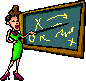 Let’s Review!
-It was like an act of God knocked everything I had down.
-It shattered everything.

-People were shocked to see how far I had fallen.
-I used to be so important and powerful that those against me (my enemies) wanted me dead. But, I was really just doing what other people wanted me to.  Who would want to be king?
- Saint Peter won’t find me worthy to enter the gates of heaven. I will be turned away.
It was the wicked and wild windBlew down the doors to let me inShattered windows and the sound of drums 
People could not believe what I'd becomeRevolutionaries waitFor my head on a silver plateJust a puppet on a lonely stringOh who would ever want to be King?
I hear Jerusalem bells are ringingRoman Calvary choirs are singingBe my mirror my sword and shieldMy missionaries in a foreign fieldFor some reason I can not explainI know Saint Peter won't call my nameNever an honest wordAnd that was when I ruled the world (Repeat)
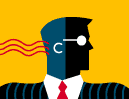 So what does the song mean?
Here’s what some people think:
*a paranoid monarch (king)?
*Jesus Christ?
*Napoleon Bonaparte?
*King Louis XVI?
*Pontius Pilate
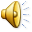 Do your own poetic analysis.
Label the rhyme scheme on your paper.

REMEMBER: the first line will be “A” and any other end line word that rhymes with it will be “A” no matter where it is in the poem.
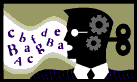 Part II
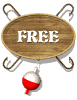 FREE VERSE POETRY- 


a type of poetry that does not have a specific structured rhythm or rhyme and can sound very conversational.
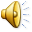 FOUND POETRY:
is a specific type of Free Verse poetry created by taking specific words and phrases (sometimes whole passages) from other sources and reframing them as poetry.
EXAMPLE:
      Written by AnonymousScale in Men’s Locker Room, YMCABoston, MA, 2009
    Set the scaleto zerobefore using
  
     Written by AnonymousMcDonald’s MarqueeStoughton, MA, 2004
      AugustSeniorsWelcome
Things that Go Away and Come Back Again                                a Free Verse poem by Anne Waldman
Thoughts
Airplanes
Boats
Trains
People 
Dreams
Animals
Songs
Husbands
Boomerangs
Lightning
The sun, the moon, the stars
Bad weather
The seasons
Soldiers
Good luck
Health
Depression
Joy Laundry
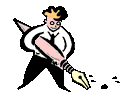 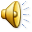 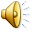 Your mission:
To create your own Free Verse poem.
Specifically FOUND POETRY-(word snippets from magazines or newspapers)

1. every group will be given:
     *paper      *a packet of words
     *glue stick

2. Your job is to create a Free Verse poem using at least 12 of the words you have been given. Paste them on your paper and be prepared to share what you’ve FOUND!
This powerpoint was kindly donated to www.worldofteahing.com

http://www.worldofteaching.com Is home to well over a thousand powerpoints submitted by teachers. This is a free site. Please visit and I hope it will help in your teaching